Introduction to Solving Quadratic Equations
Intelligent Practice
Silent 
Teacher
Narration
Your Turn
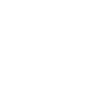 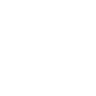 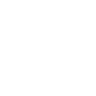 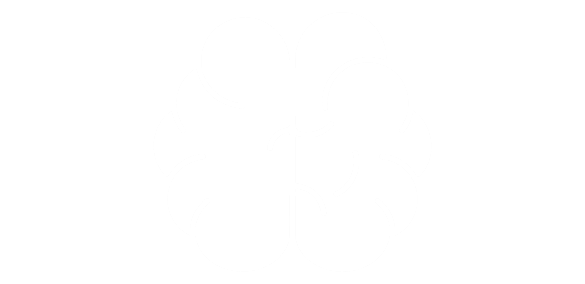 Practice
Worked Example
Your Turn
@MrDraperMaths
[Speaker Notes: Worked Example development]
Worked Example
Your Turn
@MrDraperMaths
[Speaker Notes: Your turn]
@MrDraperMaths
[Speaker Notes: Task to develop fluency and engage noticing.]
@MrDraperMaths